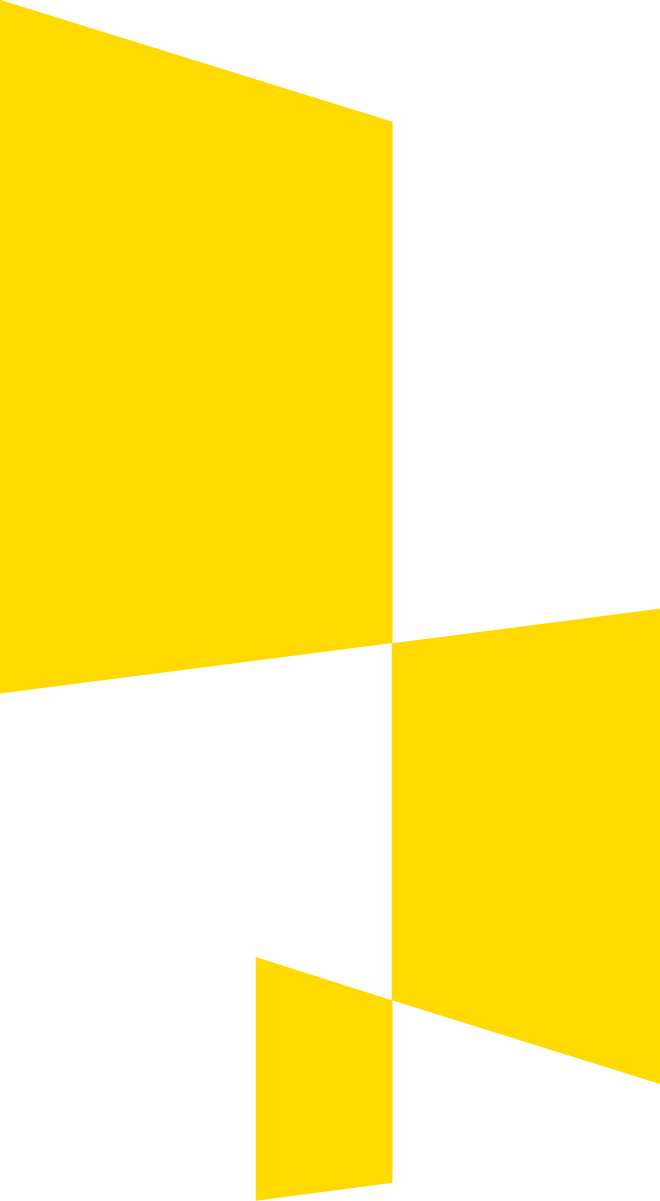 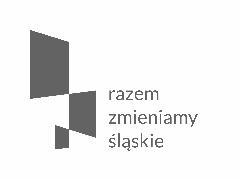 Kwalifikowalność wydatków w ramach
Europejskiego Funduszu Społecznego 
w latach 2014-2020
Urząd Marszałkowski
Województwa Śląskiego
Wydział Europejskiego       Funduszu Społecznego
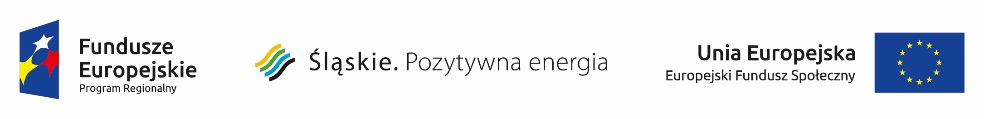 WYDATKI KWALIFIKOWALNE
WKŁAD WŁASNY
pieniężny lub niepieniężnypubliczny lub prywatny
(decyduje status prawny beneficjenta, partnera bądź strony trzeciej)
może być wniesiony w ramach kosztów pośrednich
WKŁAD NIEPIENIĘŻNY
Może być wniesiony w ramach projektu:

ze składników majątku Beneficjenta,

z majątku innych podmiotów, jeżeli możliwość taka wynika z przepisów prawa oraz zostanie to odpowiednio ujęte w zatwierdzonym wniosku o dofinansowanie,

w postaci świadczeń wykonywanych przez wolontariuszy. 

Wydatki poniesione na wycenę wkładu niepieniężnego są kwalifikowalne.
ŚRODKI TRWAŁE
Definicja – art. 3 ust. 1 pkt. 15 ustawy o rachunkowości
bezpośrednio powiązane
z projektem  
(np. wyposażenie pracowni komputerowych w szkole)
wykorzystywane w celu wspomagania wdrażania projektu 
(np. rzutnik na szkolenia)
Środki trwałe oraz koszty ich dostawy, montażu i uruchomienia, są kwalifikowalne w całości lub w części zgodnie z ich wykorzystaniem na potrzeby projektu.
Środki trwałe są kwalifikowalne w wysokości odpowiadającej odpisom amortyzacyjnym za okres, w którym są wykorzystywane w projekcie.
ŚRODKI TRWAŁE
Wartość wydatków poniesionych na zakup środków trwałych o wartości jednostkowej równej i wyższej niż 3500 PLN netto oraz cross-financingu nie może łącznie przekroczyć x% wydatków projektu. 

Wydatki stanowiące środki trwałe oraz objęte cross-financingiem nie mogą być wykazane w ramach kosztów pośrednich. 

Wydatki objęte cross-financingiem nie mogą przekroczyć limitu x% wartości projektu.
ŚRODKI TRWAŁE/AMORTYZACJA
Kiedy środki trwałe są monitorowane?
Kiedy amortyzacja?
Jeśli dany wydatek jest środkiem trwałym (w rozumieniu polityki rachunkowości Beneficjenta) oraz
Jeśli jego wartość jest równa lub większa niż 3 500,00 PLN netto
- Jeśli dany wydatek jest środkiem trwałym (w rozumieniu polityki rachunkowości Beneficjenta);
- Jego wartość nie musi być równa lub większa niż 3 500,00 PLN netto
ŚRODKI TRWAŁE
Wydatki związane z zakupem środków trwałych i niematerialnych i prawnych kwalifikują się do współfinansowania pod warunkiem, że wartości te będą ujęte w ewidencji środków trwałych oraz wartości niematerialnych i prawnych.
CROSS-FINANCING
Cross-financing  dotyczy wyłącznie:

zakupu nieruchomości,
zakupu infrastruktury, rozumianej jako elementy nieprzenośne, na stałe przytwierdzone do nieruchomości,
dostosowania lub adaptacji budynków i pomieszczeń.
Pozostałe wydatki kwalifikowalne
Wydatkiem kwalifikowalnym mogą być również:

koszty amortyzacji środków trwałych oraz wartości niematerialnych i prawnych,
wydatki poniesione w związku z zastosowaniem leasingu finansowego, operacyjnego, zwrotnego,
podatki i inne opłaty (np. podatek VAT), jeżeli Beneficjent nie ma prawnej możliwości ich odzyskania.
KOSZTY POŚREDNIE
KOSZTY POŚREDNIE
Koszty pośrednie nie są związane z głównym przedmiotem projektu.

Dotyczą wymienionych czynności bez względu na fakt, kto 
i w jakiej formie je wykonuje. 

Wszelkie koszty związane z obsługą administracyjną projektu powinny być obligatoryjnie rozliczane w kosztach pośrednich.
KOSZTY POŚREDNIE
Koszty pośrednie są rozliczane tylko na postawie stawki ryczałtowej, której limit procentowy ustalany jest na podstawie wartości kosztów bezpośrednich projektu.
Wskazany procent możliwych do rozliczenia kosztów pośrednich odpowiada kosztom bezpośrednim.
KOSZTY ZWIĄZANE Z ANGAŻOWANIEM PERSONELU
KOSZTY ZWIĄZANE Z ANGAŻOWANIEM PERSONELU
Dodatkowe wynagrodzenie roczne jest kwalifikowalne, jeżeli:
wynika z prawa pracy,
odpowiada wymiarowi zaangażowania w projekcie

Wyposażenie stanowiska pracy jest kwalifikowalne, jeżeli wymiar czasu pracy wynosi co najmniej ½ etatu. 

Czas pracy zaangażowanej osoby nie może przekroczyć łącznie 276 godzin miesięcznie.

We wniosku o dofinansowanie należy wskazać szacunkowy czas pracy (etat/liczba godzin) oraz formę zaangażowania (stosunek pracy/stosunek cywilnoprawny etc.).
KOSZTY ZWIĄZANE Z ANGAŻOWANIEM PERSONELU
UWAGA!



W przypadku projektów partnerskich nie jest dopuszczalne angażowanie jako personelu projektu pracowników partnerów przez beneficjenta i odwrotnie!
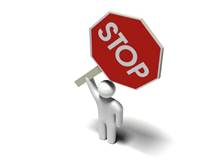 WYDATKI NIEKWALIFIKOWALNE
W ramach wynagrodzenia personelu niekwalifikowalne są:

wpłaty dokonywane przez pracodawców  na PFRON;
świadczenia realizowane ze środków ZFŚS dla personelu projektu;
koszty ubezpieczenia cywilnego funkcjonariuszy publicznych za szkodę wyrządzoną przy wykonywaniu władzy publicznej;
nagrody jubileuszowe i odprawy pracownicze dla personelu projektu;
koszty składek i opłat fakultatywnych, niewymaganych obowiązującymi przepisami prawa krajowego, chyba że zostały przewidziane w regulaminie pracy lub innych przepisach, zostały wprowadzone co najmniej 6 miesięcy przed złożeniem wniosku o dofinansowanie, potencjalnie obejmują wszystkich pracowników danej instytucji.
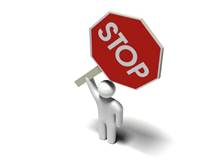 UPROSZCZONE METODY ROZLICZANIA WYDATKÓW
UPROSZCZONE METODY ROZLICZANIA WYDATKÓW
Stawki ryczałtowe – obligatoryjne rozliczanie kosztów pośrednich wg ryczałtu.

Kwoty ryczałtowe:
- obowiązkowe rozliczenie kosztów bezpośrednich w projektach, w których wartość wkładu publicznego nie przekracza wyrażonej w PLN równowartości 100 000,00 EUR (kurs Euro obowiązujący na dzień ogłoszenia konkursu/naboru)
- są uzgodnione na etapie KOP i dotyczą wykonania określonego zadania 
- jedno zadanie stanowi jedną kwotę ryczałtową

Stawki jednostkowe – koszty kwalifikowalne wyliczone na podstawie stawki przemnożonej dla danej usługi przez liczbę usług.
PODWÓJNE FINANSOWANIE
WYDATKI NIEKWALIFIKOWALNE
Następujące wydatki są niekwalifikowalne :

koszty pożyczek/kredytów zaciągniętych na prefinansowanie dotacji
prowizje w ramach operacji wymiany walut
odsetki od zadłużenia
kary i grzywny
zakup nieruchomości i infrastruktury oraz dostosowanie lub adaptacja budynków i pomieszczeń, za wyjątkiem wydatków ponoszonych jako cross-financing
wydatki związane z wypełnieniem wniosku o dofinansowanie lub premiami dla autorów wniosku
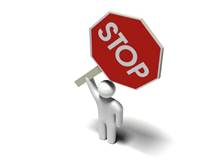 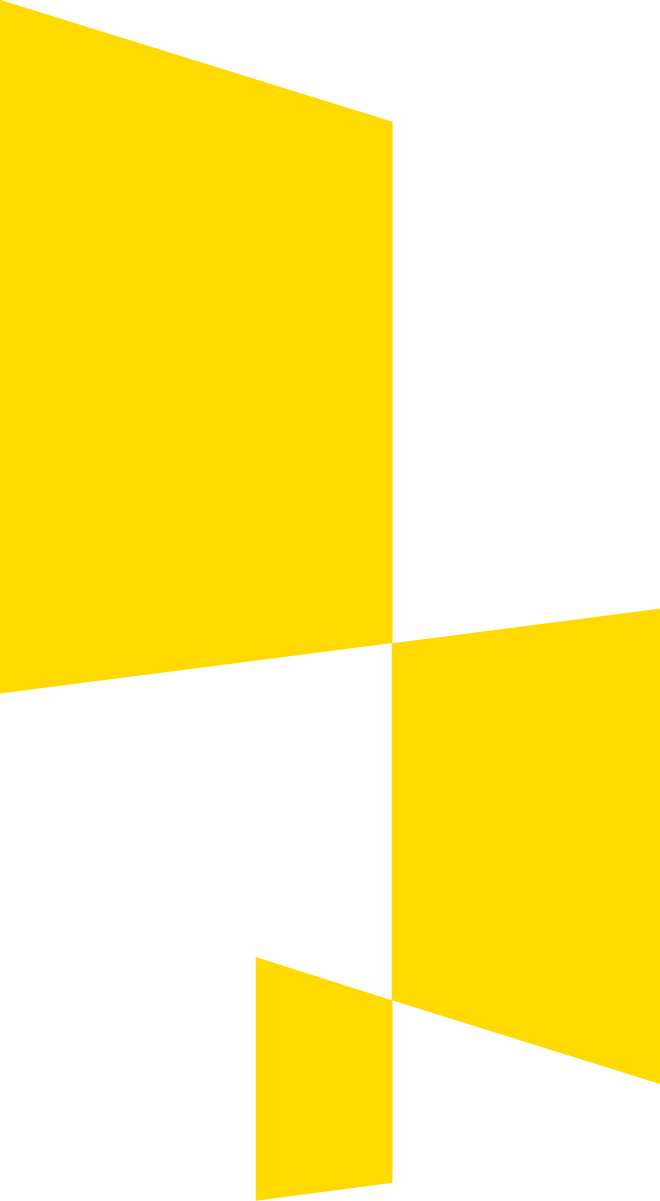 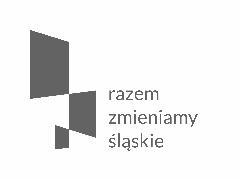 Dziękuję
Wydział Europejskiego Funduszu Społecznego 
Urzędu Marszałkowskiego Województwa Śląskiego
ul. Dąbrowskiego 23, 
40-037 Katowice
www.rpo.slaskie.pl
efs@slaskie.pl
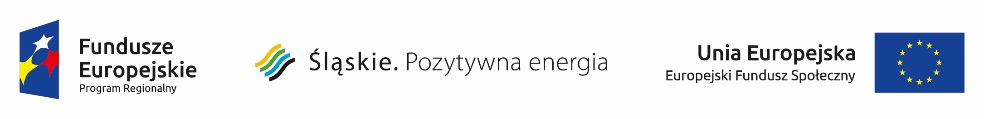